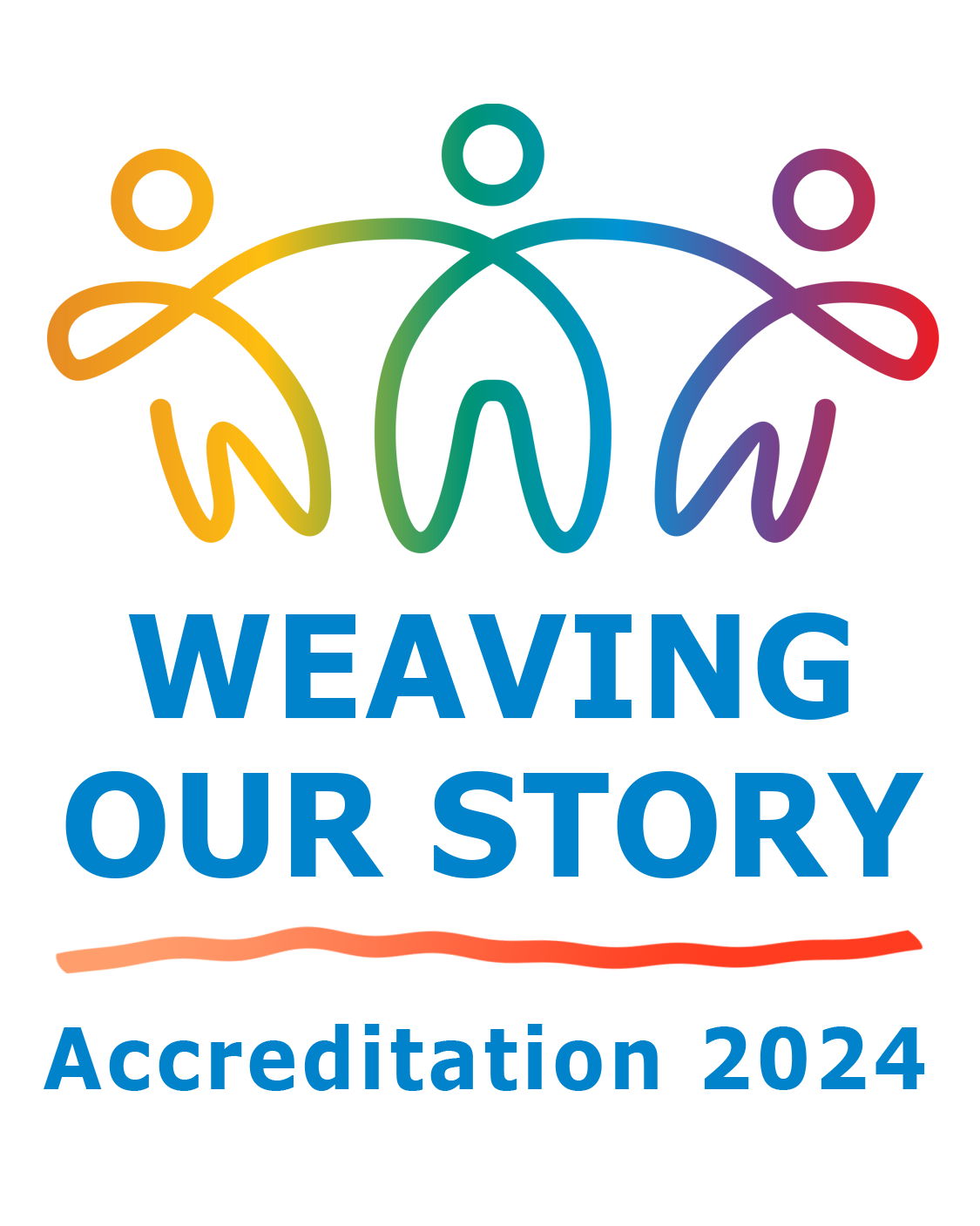 Accreditation Update
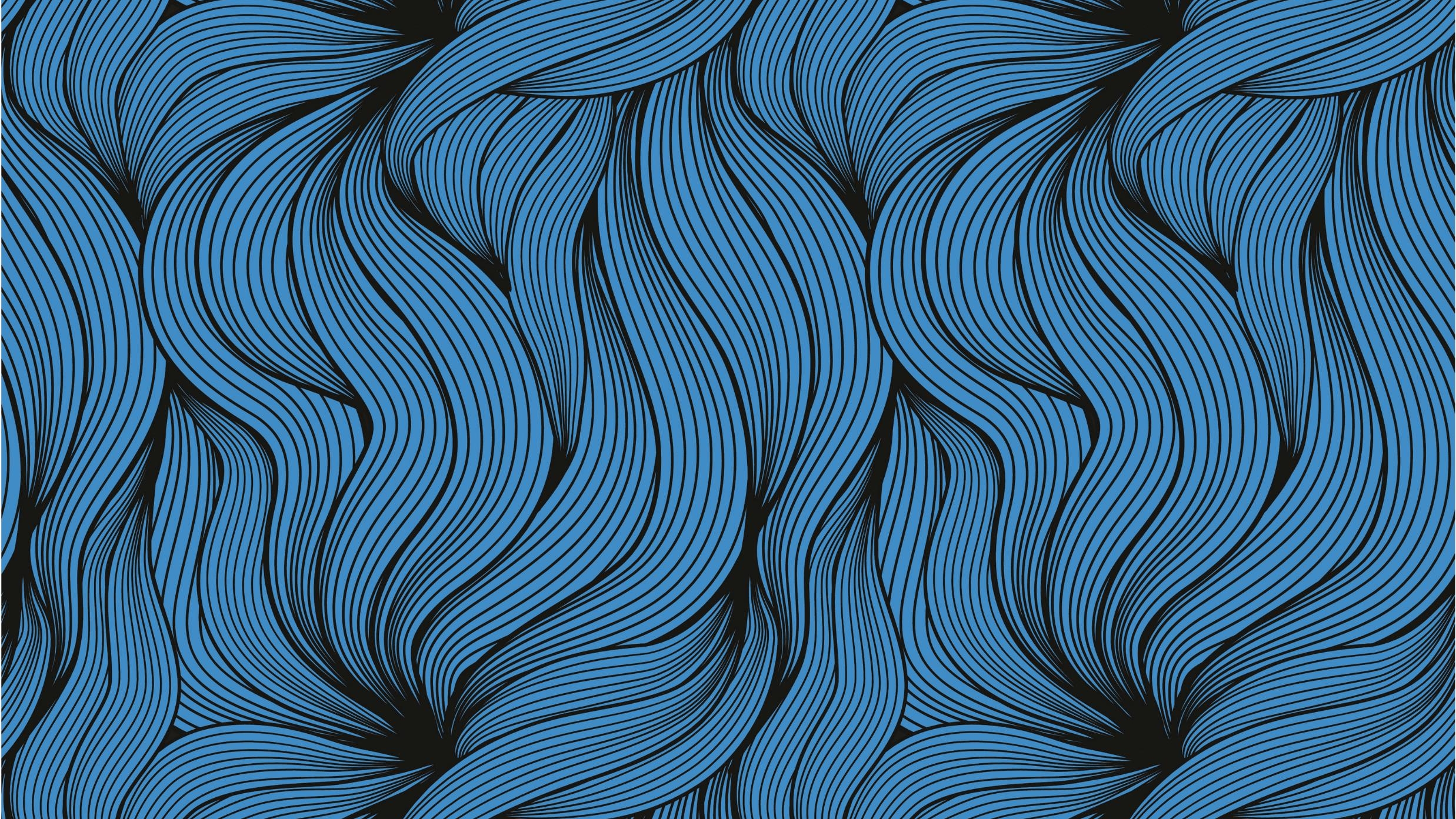 Management Meeting
November 3, 2022
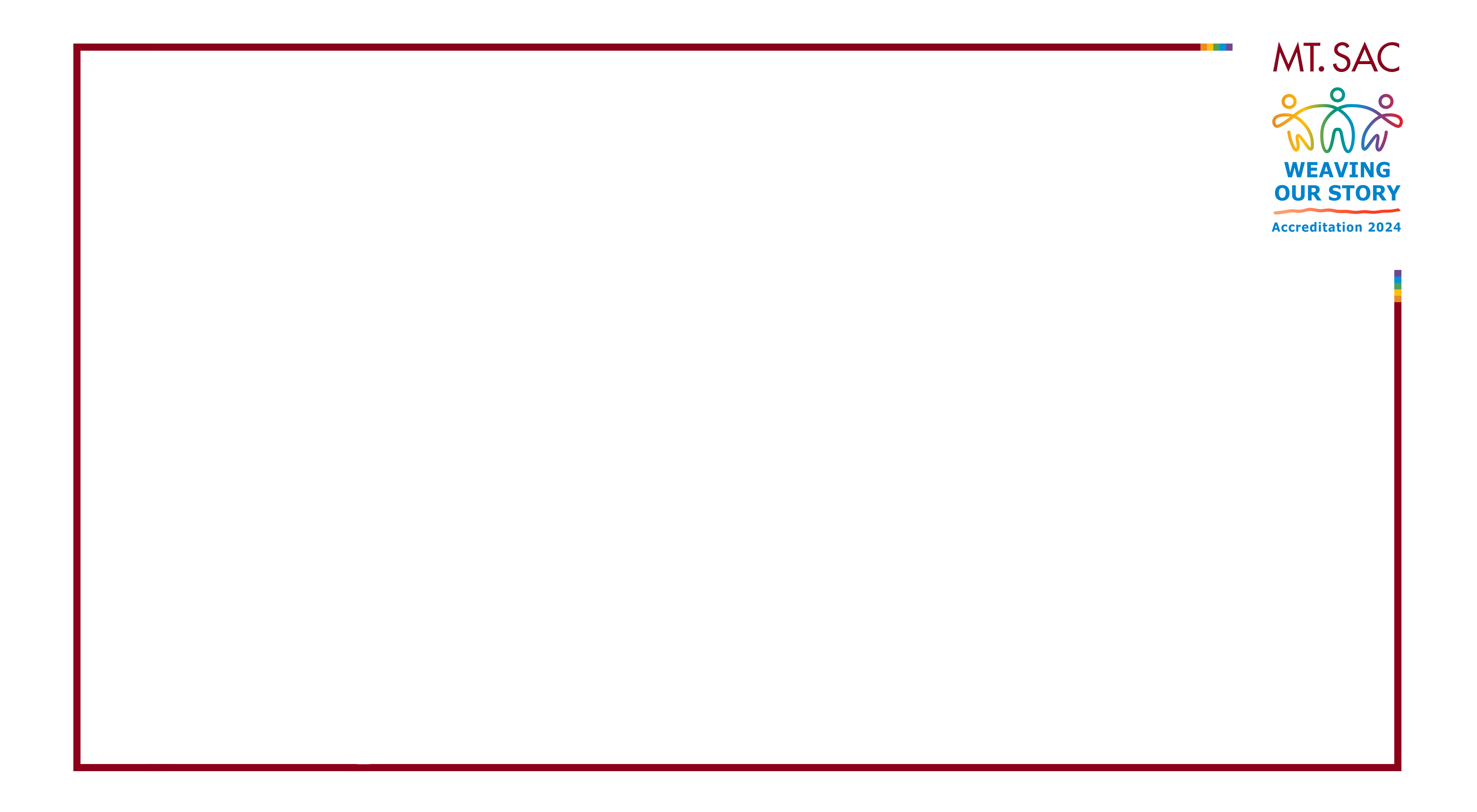 Accreditation Core Team
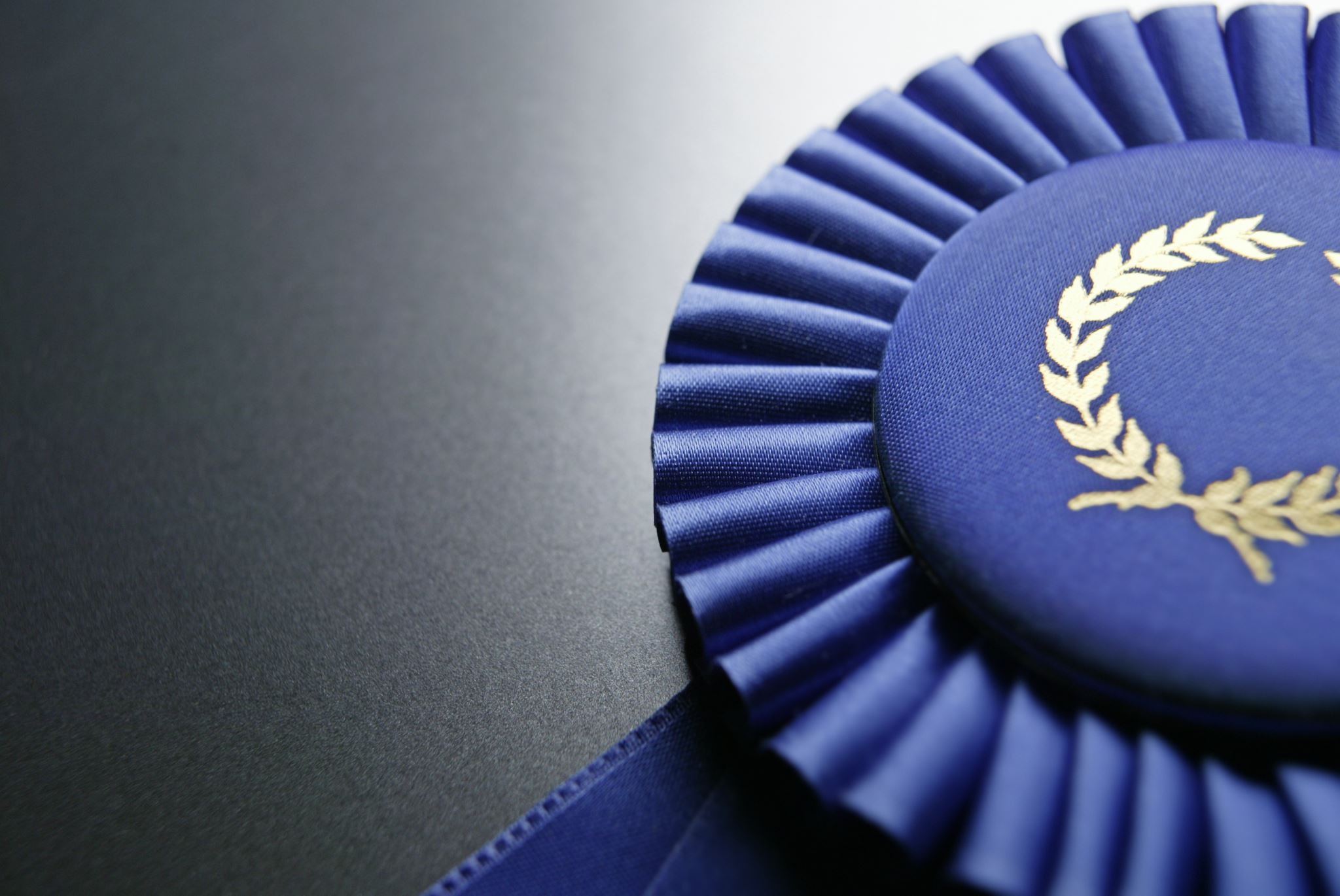 THANK YOU!
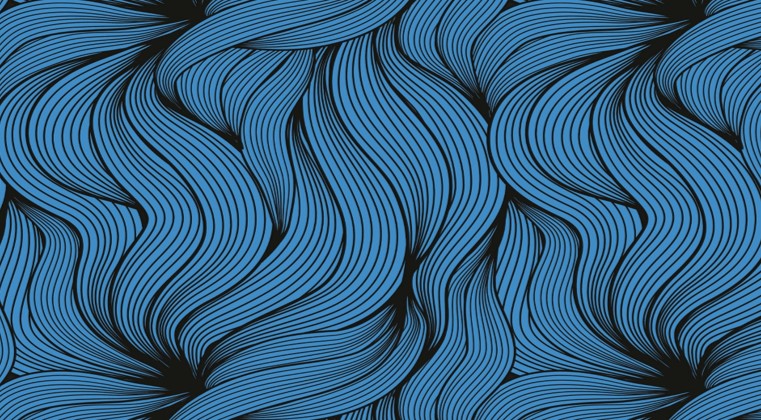 Overview: The Accreditation Evaluation Process
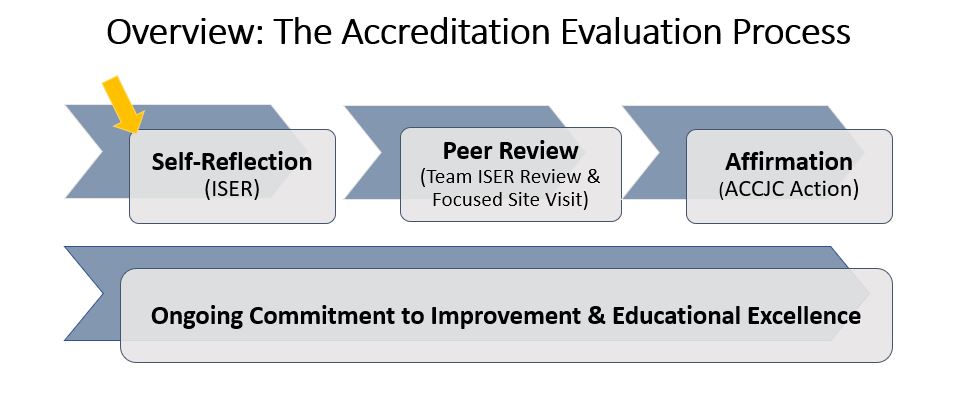 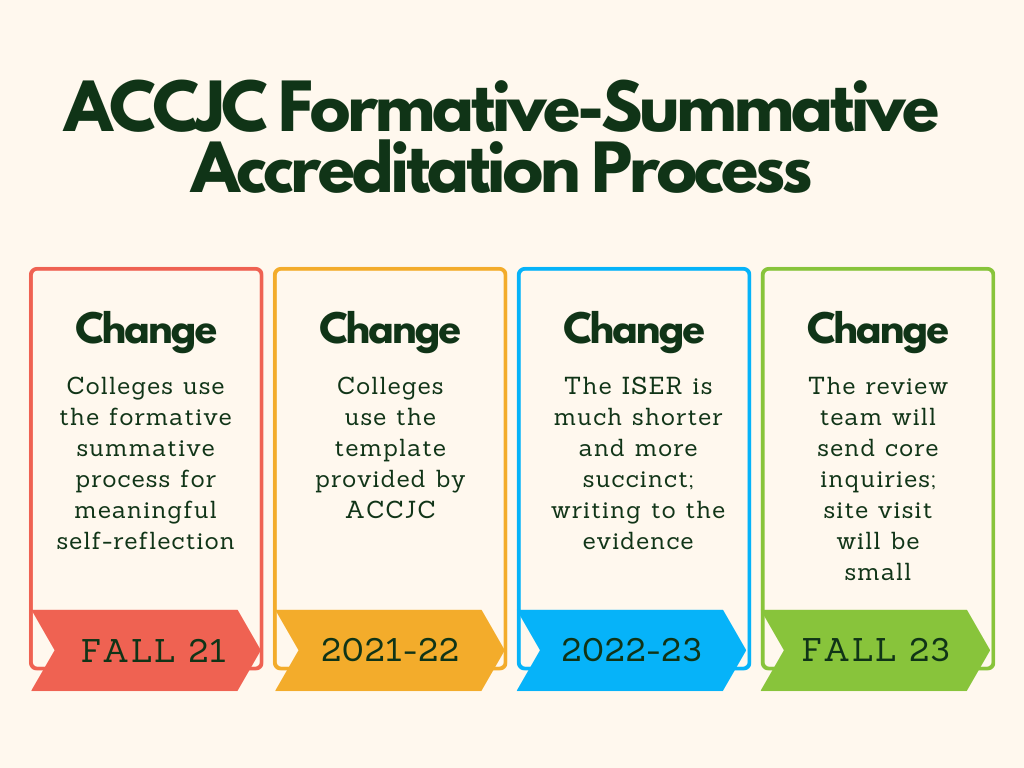 ACCJC Formative-Summative Process
Timeline
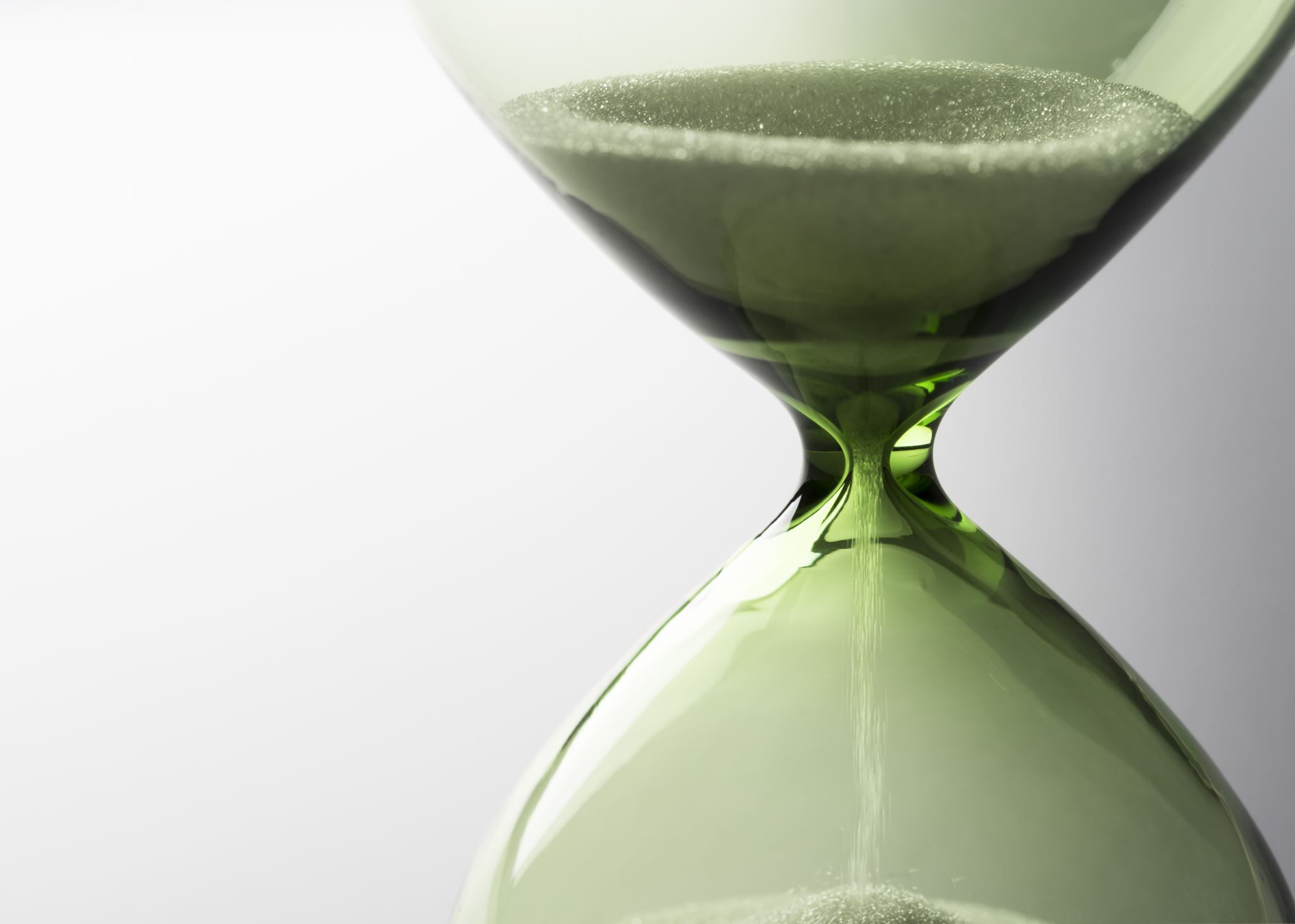 We Need You!
Company is Coming! 

Website Updates
[Speaker Notes: Barbara]
ISER Ice Cream Social
Read ISER in Spring 2023
Look for content related to your work
Validate and give input
[Speaker Notes: Barbara]